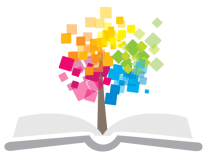 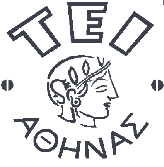 Ανοικτά Ακαδημαϊκά Μαθήματα στο ΤΕΙ Αθήνας
Φλεξογραφία (Θ)
Ενότητα 1: Ιστορική εξέλιξη τεχνολογίας μεθόδου και μηχανημάτων
Σπυρίδων Νομικός
Τμήμα Ενεργειακής Τεχνολογίας
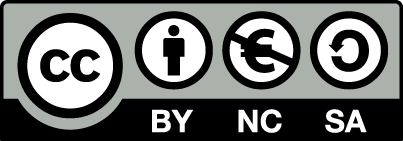 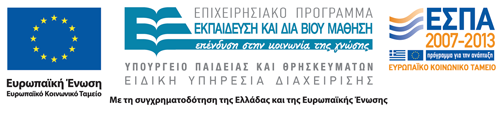 Η ιστορία των εκτυπώσεων ανιλίνης – φλεξογραφίας 1/2
Τα πρώτα κλισέ εκτύπωσης ήταν από φυσικό καουτσούκ.
Η εκτύπωση με την μέθοδο Ανιλίνης εμφανίζεται στις αρχές του 1800.
το 1853 εξελίσσεται από τον J. A.Kingsley. 
Η εκτύπωση γινόταν άμεσα μέσω ελαστικής εκτυπωτικής πλάκας.
το 1905 στο Λίβερπουλ της Αγγλίας ο Άγγλος μηχανολόγος C.A. Holweg επινόησε στο πιεστήριο πατέντα με την οποία αύξησε το πλάτος εκτύπωσης για παραγωγή από τα 40 cm σε 92 cm, κάνοντας ταυτόχρονα τα μελάνια Ανιλίνης διαλυτά στο οινόπνευμα. Η πατέντα κατοχυρώθηκε στις 7 Νοεμβρίου 1908. (πατέντα Νο 16519 )
1
Η ιστορία των εκτυπώσεων ανιλίνης – φλεξογραφίας 2/2
Οι πρώτες μηχανές τύπου STACK κατασκευάστηκαν από τους Windmoller και Holscher.
Έως και το 1935 η εκτυπωτική μηχανή ανιλίνης κατασκευαζόταν με έναν κύλινδρο τροφοδοσίας μελάνης, έναν κύλινδρο μακετοφόρο (κλισέ) και έναν κύλινδρο πίεσης (εκτύπωσης). 
Αυτή η εκτυπωτική διάταξη με ελαστική μήτρα εφάρμοζε πίεση μέσω ελαφρού «φιλήματος» (“Kiss Impression”) για την εκτύπωση. Οι εκτυπώσεις ήταν κυρίως, πάνω σε χαρτί, χαρτόνι και ύφασμα.
Με την κατασκευή του “Cellophane” το 1930, η εκτύπωση ανιλίνης εφάρμοσε καινούργια υλικά εφαρμογής στην εκτύπωση. η εκτύπωση επιτεύχθηκε με ταχύτητες τριάντα μέτρα ανά λεπτό (30 m/min). Το cellophane έγινε γαλακτερό αδιαφανές και απέδωσε ικανοποιητικά τα μελάνια εκτύπωσης. Αυξήθηκε και η ταχύτητα εκτύπωσης σε 50 m/min.
2
Μηχανικές – τεχνικές εφαρμογές της τεχνολογίας στις μηχανές εκτύπωσης ανιλίνης 1/2
1931:  O James J. Deeney κατασκεύασε καλύτερα επικαλυπτικά μελάνια ανιλίνης (opaque).
1934 – 1936: εφαρμόστηκε η χρήση του οξειδίου του τιτανίου στο κίτρινο και στο πορτοκαλί μελάνι και έτσι μπορούσαν να κατασκευαστούν μεταλλικά μελάνια χρυσής και ασημένιας απόχρωσης.
1939: στην Αμερική, υπάρχει εγγραφή στο γραφείο ευρεσιτεχνίας, για κατασκευή υγρών – ρευστών μελανιών ανιλίνης. Ο Douglas Tuttle κατασκεύασε  και εφάρμοσε στην εκτύπωση ανιλίνης κύλινδρο ελεγχόμενης μελάνωσης Anilox.
 με κατάλληλη χάραξη γραμμών (κυψελίδες) στην επιφάνειά του, διοχέτευε ποσότητα μελάνης με ίδιο πάχος, ανεξάρτητα από την ταχύτητα του πιεστηρίου (συνδυασμός ιδιοτήτων ρεολογίας της μελάνης και της γεωμετρίας των κυψελίδων του κυλίνδρου ANILOX.)
Απόδοση σωστών τόνων σε διαφορετικά υλικά εκτύπωσης και διαφορετικά θέματα τονικότητας. Λύθηκε το πρόβλημα της τροφοδοσίας μελάνης.
3
Μηχανικές – τεχνικές εφαρμογές της τεχνολογίας στις μηχανές εκτύπωσης ανιλίνης 2/2
1960-1970: οι κατασκευαστές μηχανών εφάρμοσαν με επιτυχία τον μηχανισμό «κουβούκλιο»- κασετίνα όπου ο Άνιλοξ τροφοδοτούσε με μελάνι το κλισέ από ένα ελεγχόμενο κύκλωμα – ροής μελάνης με δυο λάμες απόξεσης. Η φωτεινότητα  των μελανιών σε πλακάτες ή τονικές επιφάνειες και ο συνδυασμός τους με την στρογγυλή ή οβάλ κουκίδα Raster, έχει ιδιαίτερα καλά αποτελέσματα.
1978: H εφαρμογή των φωτοπολυμερικών κλισέ κυρίως των εταιρειών “BASF” και “DUPONT” αποδίδουν τέλειες γραμμές, κουκίδες και γράμματα.
4
Μηχανές εκτύπωσης τροφοδοσίας με ρολό
Mηχανές κυλινδρικής μορφής «WEB» , όπου η τροφοδοσία τους γίνεται με ρολό χαρτιού ή άλλο υλικό εκτύπωσης. Οι πρώτες εκτυπώσεις κάλυψαν ανάγκες συσκευασίας φτιαγμένες από φτηνό χαρτί:
Σύστημα κυλίνδρου μελάνωσης,
Σύστημα με ρύθμιση, στο κύλινδρο μελάνωσης,
Σύστημα με ελεγχόμενη ποσότητα μελάνωσης μέσο ANILOX,
Σύστημα με πολλούς κυλίνδρους μελάνωσης,
Σύστημα με «Doctor Blade» στο κύλινδρο ANILOX,
Σύστημα με «κασετίνα» κουβούκλιο μελάνωσης και αντλία μελάνης στον ANILOX.
5
Από την ανιλίνη στη φλεξογραφία
Τα μελάνια ανιλίνης που χρησιμοποιούνταν  στις πρώτες εκτυπώσεις ήταν από άνθρακα (φούμο / καπνιά), οινόπνευμα, και άλλες χρωστικές.
Η τοξικότητα των μελανιών δημιουργούσε προβλήματα (π.χ. οσμής, διαπερατότητας) στις συσκευασίες τροφίμων και φαρμάκων.
ο σύνδεσμος F.D.A (Food – Drug – Administration)  αποφάσισε να αλλάξει τον όρο “εκτύπωση ανιλίνης” με άλλο.
6
Η ονομασία της «φλεξογραφίας»
Από το 1951 όπου είχε δημοσιοποιηθεί το πρόβλημα για την τοξικότητα της ανιλίνης στις εκτυπώσεις των συσκευασιών, αναφέρθηκαν πολλά ονόματα, για την αλλαγή της ονομασίας της μεθόδου εκτύπωσης και την αλλαγή της χρωστικής μελάνης. 
Σε συνέδριο στην Αμερική το 1952 προτάθηκε το όνομα “FLEXOGRAPHY” από τον Franklin Moss της εταιρείας Moss Type Corporation, το οποίο και τελικά επικράτησε ύστερα από μελέτη των λέξεων και των ονομασιών για την διεθνή αποδοχή του όρου για την  Ευρώπη, την Ιαπωνία και την Αμερική.
7
Εφαρμογές της φλεξογραφίας 1/3
Κύρια προϊόντα που τυπώνονται με την μέθοδο της φλεξογραφίας σήμερα. 
Φτηνές εκτυπώσεις σε χαρτιά, χαρτόνια και πολλά άλλα υλικά όπως, σελοφάν, νάιλον, διαφανές πλαστικό (LDPE), (HDPE), διάφορα foil και μεμβράνες.
Επίσης τυπώνονται ειδικά χαρτιά, ειδικά φιλμ, υλικά για ταπετσαρίες, συνθετικά υλικά για συσκευασίες.
Ιταλία – Γερμανία – Αγγλία – ΗΠΑ
εφημερίδες τυπώνονται με φλεξογραφική μέθοδο και αποδίδουν αρκετά καλά τα ασπρόμαυρα και τα έγχρωμα (τετράχρωμα) θέματα, πολύ οικονομικά και σε πολύ μεγάλο βαθμό πιστότητας εκτύπωσης και ποσότητας (ταχύτητας).
8
Εφαρμογές της φλεξογραφίας 2/3
Η εξέλιξη της φωτογραφίας, της μηχανολογίας, της ηλεκτρονικής  και η εφαρμογή του RASTER, βοήθησε στην εξέλιξη της φλεξογραφίας σε εκτυπώσεις τονικών θεμάτων, σε τετραχρωμίες, η οποία οδήγησε σε εξέλιξη της τεχνολογίας των υλικών των κλισέ (ιδίως των φωτοπολυμερικών).
Θεαματική ανάπτυξη της μεθόδου της φλεξογραφίας σε Ευρώπη και Αμερική και πρόσφατα στην Ελλάδα, λόγω των εμπορικών αναγκών για καλές και φτηνές εκτυπώσεις, κυρίως σε μεγάλες ποσότητες, σε διαφορετικά υλικά εκτύπωσης, και για διαφορετικές χρήσεις.
9
Εφαρμογές της φλεξογραφίας 3/3
Χρησιμότητας και την αναγκαιότητα ύπαρξης της φλεξογραφικής εκτύπωσης: 
Φθηνότερο κοστολόγιο ανά μονάδα και για μεγάλη παραγωγή (τιράζ). 
Συγκριτικά οικονομικότερη από άλλες μεθόδους πχ.(web offset).
Δυνατότητα εκτύπωσης πάνω σε εύκαμπτα υλικά,  εξαιτίας της ευχρηστίας του κλισέ.
Η δυνατότητα πολύ καλής ποιότητας με την χρησιμοποίηση φωτοπολυμερικών κλισέ και Laser μέθοδο χάραξης των κλισέ.
10
Τέλος Ενότητας
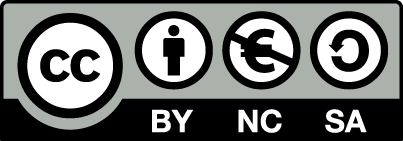 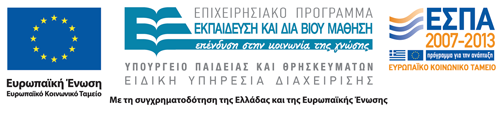 Σημειώματα
Σημείωμα Αναφοράς
Copyright Τεχνολογικό Εκπαιδευτικό Ίδρυμα Αθήνας, Σπυρίδων Νομικός 2014. Σπυρίδων Νομικός. «Φλεξογραφία (Θ). Ενότητα 1: Ιστορική εξέλιξη τεχνολογίας μεθόδου και μηχανημάτων». Έκδοση: 1.0. Αθήνα 2014. Διαθέσιμο από τη δικτυακή διεύθυνση: ocp.teiath.gr.
Σημείωμα Αδειοδότησης
Το παρόν υλικό διατίθεται με τους όρους της άδειας χρήσης Creative Commons Αναφορά, Μη Εμπορική Χρήση Παρόμοια Διανομή 4.0 [1] ή μεταγενέστερη, Διεθνής Έκδοση.   Εξαιρούνται τα αυτοτελή έργα τρίτων π.χ. φωτογραφίες, διαγράμματα κ.λ.π.,  τα οποία εμπεριέχονται σε αυτό και τα οποία αναφέρονται μαζί με τους όρους χρήσης τους στο «Σημείωμα Χρήσης Έργων Τρίτων».
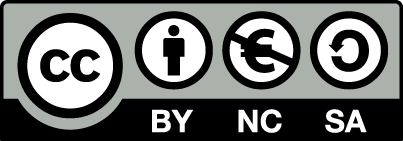 [1] http://creativecommons.org/licenses/by-nc-sa/4.0/ 

Ως Μη Εμπορική ορίζεται η χρήση:
που δεν περιλαμβάνει άμεσο ή έμμεσο οικονομικό όφελος από την χρήση του έργου, για το διανομέα του έργου και αδειοδόχο
που δεν περιλαμβάνει οικονομική συναλλαγή ως προϋπόθεση για τη χρήση ή πρόσβαση στο έργο
που δεν προσπορίζει στο διανομέα του έργου και αδειοδόχο έμμεσο οικονομικό όφελος (π.χ. διαφημίσεις) από την προβολή του έργου σε διαδικτυακό τόπο

Ο δικαιούχος μπορεί να παρέχει στον αδειοδόχο ξεχωριστή άδεια να χρησιμοποιεί το έργο για εμπορική χρήση, εφόσον αυτό του ζητηθεί.
Διατήρηση Σημειωμάτων
Οποιαδήποτε αναπαραγωγή ή διασκευή του υλικού θα πρέπει να συμπεριλαμβάνει:
το Σημείωμα Αναφοράς
το Σημείωμα Αδειοδότησης
τη δήλωση Διατήρησης Σημειωμάτων
το Σημείωμα Χρήσης Έργων Τρίτων (εφόσον υπάρχει)
μαζί με τους συνοδευόμενους υπερσυνδέσμους.
Χρηματοδότηση
Το παρόν εκπαιδευτικό υλικό έχει αναπτυχθεί στo πλαίσιo του εκπαιδευτικού έργου του διδάσκοντα.
Το έργο «Ανοικτά Ακαδημαϊκά Μαθήματα στο ΤΕΙ Αθήνας» έχει χρηματοδοτήσει μόνο την αναδιαμόρφωση του εκπαιδευτικού υλικού. 
Το έργο υλοποιείται στο πλαίσιο του Επιχειρησιακού Προγράμματος «Εκπαίδευση και Δια Βίου Μάθηση» και συγχρηματοδοτείται από την Ευρωπαϊκή Ένωση (Ευρωπαϊκό Κοινωνικό Ταμείο) και από εθνικούς πόρους.
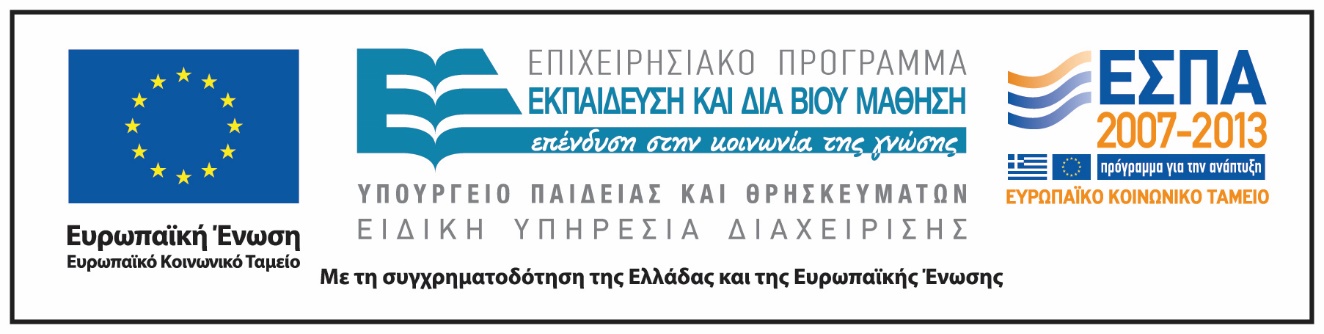